How Evolution Works
Can Individuals evolve?
No!  Within an individual’s lifetime, it cannot evolve a new phenotype by natural selection in response to its environment.
Natural selection acts on the range of phenotypes in a population.
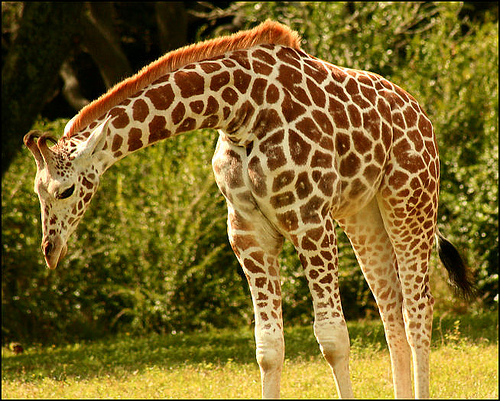 Can Individuals evolve?
Just like all individuals make up a population, all of the genes of the population’s individuals make up the population’s genes
Evolution occurs as a population’s genes and their frequencies change over time
Definitions
Gene Pool = all of the genes in a population’s genes

Allelic Frequency = % of any specific allele in the population

Genetic Equilibrium = when frequency of alleles remains the same over time
*does evolution occur when a population reaches genetic equilibrium??
Mechanisms of Genetic Change
A.  Natural Selection – nature favors the organism best suited to thrive in its environment
Three types:
(1) Directional
(2) Stabilizing
(3) Disruptive
Directional Natural Selection
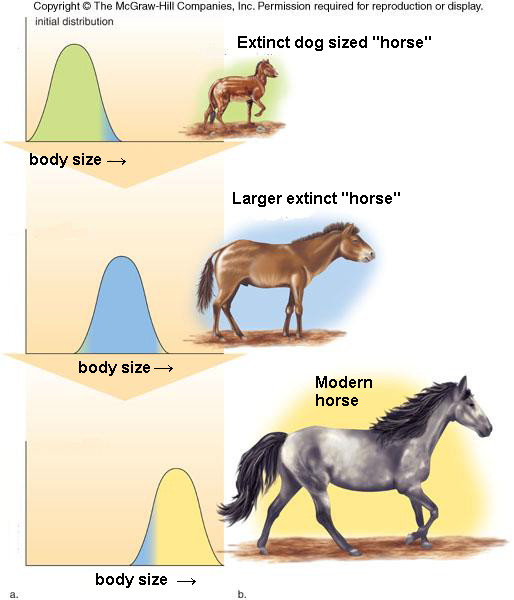 Directional selection occurs when natural selection favors one extreme of continuous variation. Over time, the favored extreme will become more common and the other extreme will be less common or lost.
Stabilizing Natural Selection
Stabilizing selection occurs when natural selection favors the intermediate states (average) of continuous variation. Over time, the average states become more common and each extreme variation will become less common or lost.
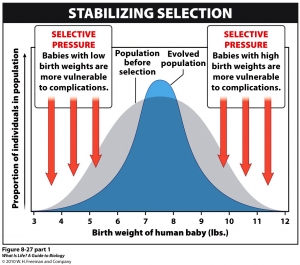 Disruptive Natural Selection
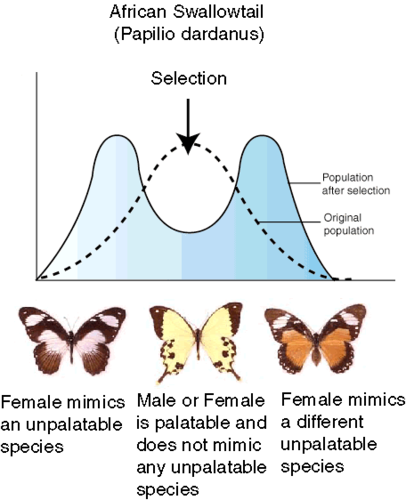 Disruptive selection occurs when natural selection favors both extremes of continuous variation. Over time, the two extreme variations will become more common and the intermediate states will be less common or lost. Disruptive selection can lead to two new species.
Mechanisms of Genetic Change
B.   Mutation:
Most mutations are lethal
Occasionally, mutations result in a useful variation
Example of a useful mutation: different coloration in butterflies
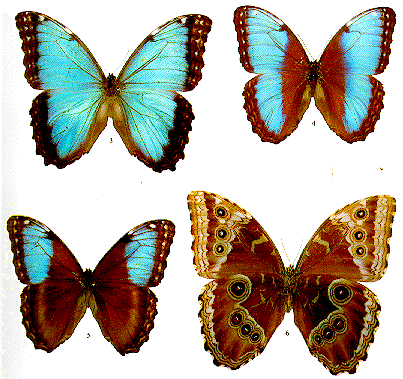 C. Genetic Drift
Changes in allelic frequencies by chance events
Can greatly affect small populations
Genetic drift has been observed in some small human populations that are isolated due to reasons like religious practice.
Example of genetic drift: polydactyl in the Amish community
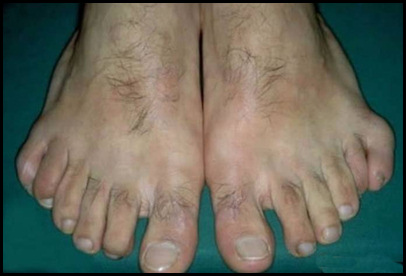 D. Migration
Movement of individuals in and/or out of a population.  Transport of genes by migrating individuals is called gene flow.
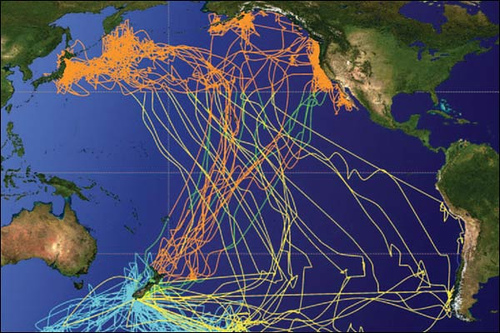 Convergent Evolution
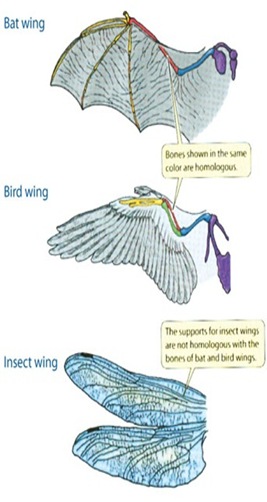 Convergent evolution is the development of similar appearance, structures, or behavior in unrelated species and populations by similar natural selection pressures
EX: Wing structure in bats, birds, and insects
Divergent Evolution/Adaptive Radiation
Divergent evolution occurs when species that were once similar to ancestral species diverge. 
Occurs when populations change as they adapt to different environmental conditions
Results in the creation of a new species
Divergent Evolution/Adaptive Radiation
EX: Darwin’s Finches radiate out into descendent species with similar and different traits
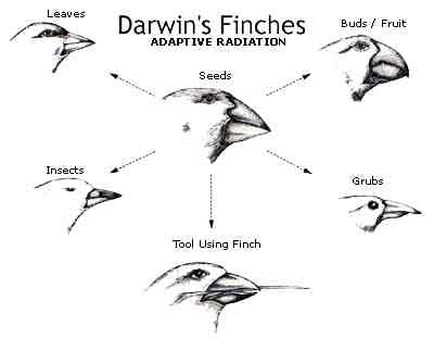 *Finches look 
different based on the 
types of food they eat
Speciation
How do the changes in the makeup of a gene pool result in the evolution of a new species?
Evolution of a new species is called speciation.
Speciation occurs when members of similar populations no longer interbreed to produce viable offspring
What Prevents Interbreeding?
Geographic Isolation
-Occurs whenever a physical barrier divides a population
Example: Tree Frogs in rain forest separated by a river; new gene pools formed
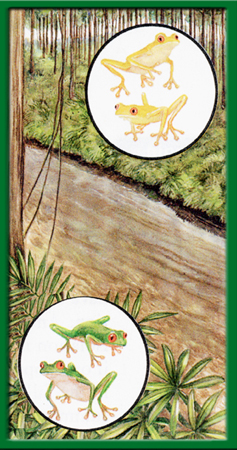 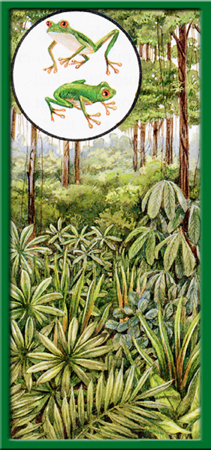 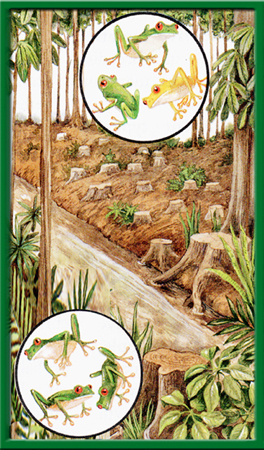 Human Impact on Natural Selection
Humans can affect natural selection if the environment is altered as a result of our activities.  This was first seen with the peppered moth during the Industrial Revolution.
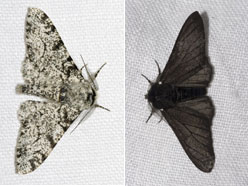 *The air pollution created during
The Industrial Revolution that a 
layer of soot laid on the trees, 
camouflaging the dark moth and allowing traits to be passed on.
Role of Disease Agents in Natural Selection
Physiological Adaptations
Most physiological adaptations can occur very quickly
EX: When penicillin was first used, it was called a wonder drug because it killed many types of disease-causing bacteria.  Today penicillin is no longer as effective because some species have evolved physiological adaptations to become resistant to the drug.
Physiological Adaptations – Drug Resistance
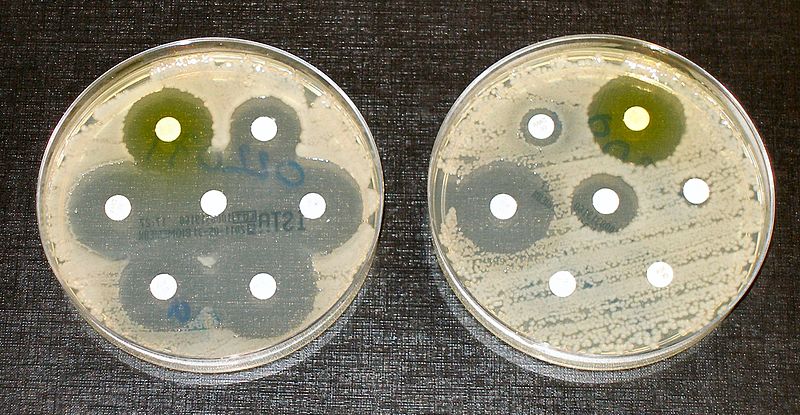 Which drug is resistant to antibiotics?
Physiological Adaptations – Pesticide Resistance
In addition to bacteria, scientists have observed physiological adaptations in species of insects and weeds that are pests.  After years of exposure to specific pesticides, many species of insects and weeds have become resistant to the chemicals that used to kill them.
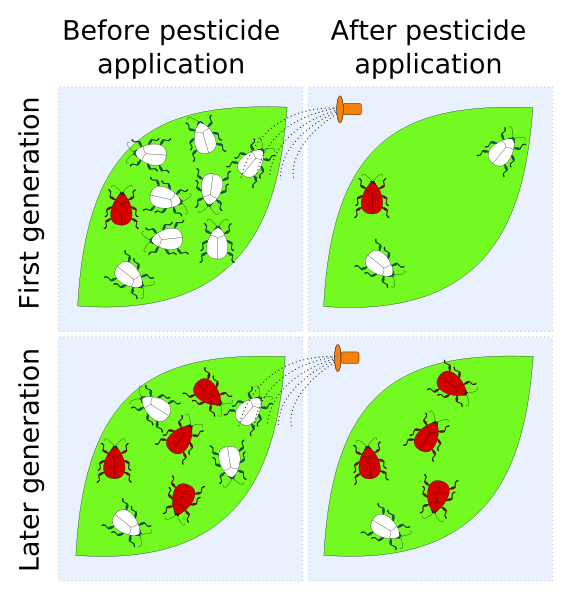 Acquired Immunity
Cells of your immune system are constantly on the lookout for foreign invaders.  When a pathogen is detected, these cells begin defending your body immediately.  At the same time, some white blood cells gradually develop the ability to recognize a specific foreign substance.  Defending against a specific pathogen by gradually building up a resistance to it is called acquired immunity.
Acquired Immunity
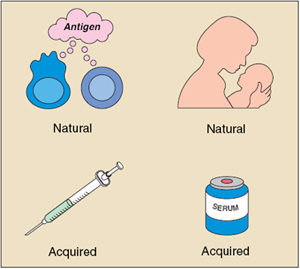 The process of acquiring immunity to a specific disease can take days or weeks.
Acquired immunity to a disease can be either active or passive.
Passive Acquired Immunity
Develops as a result of acquiring antibodies that are generated in another host.
(1) Natural passive immunity – antibodies transferred from mother to unborn child
(2) Artificial passive immunity – injecting antibodies into the body that come from an animal or a human who is already immune to the disease.  EX: bit by a snake and injected with antivenom
Active Immunity
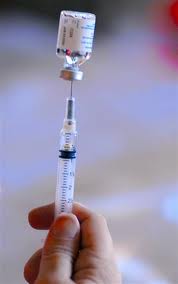 Active immunity is obtained naturally when a person is exposed to antigens.  The body then produces antibodies that correspond directly to the antigens.
Occurs after you get over an infection
Can also induce artificial active immunity by vaccines.